Rotary…

Where everyone knows your name
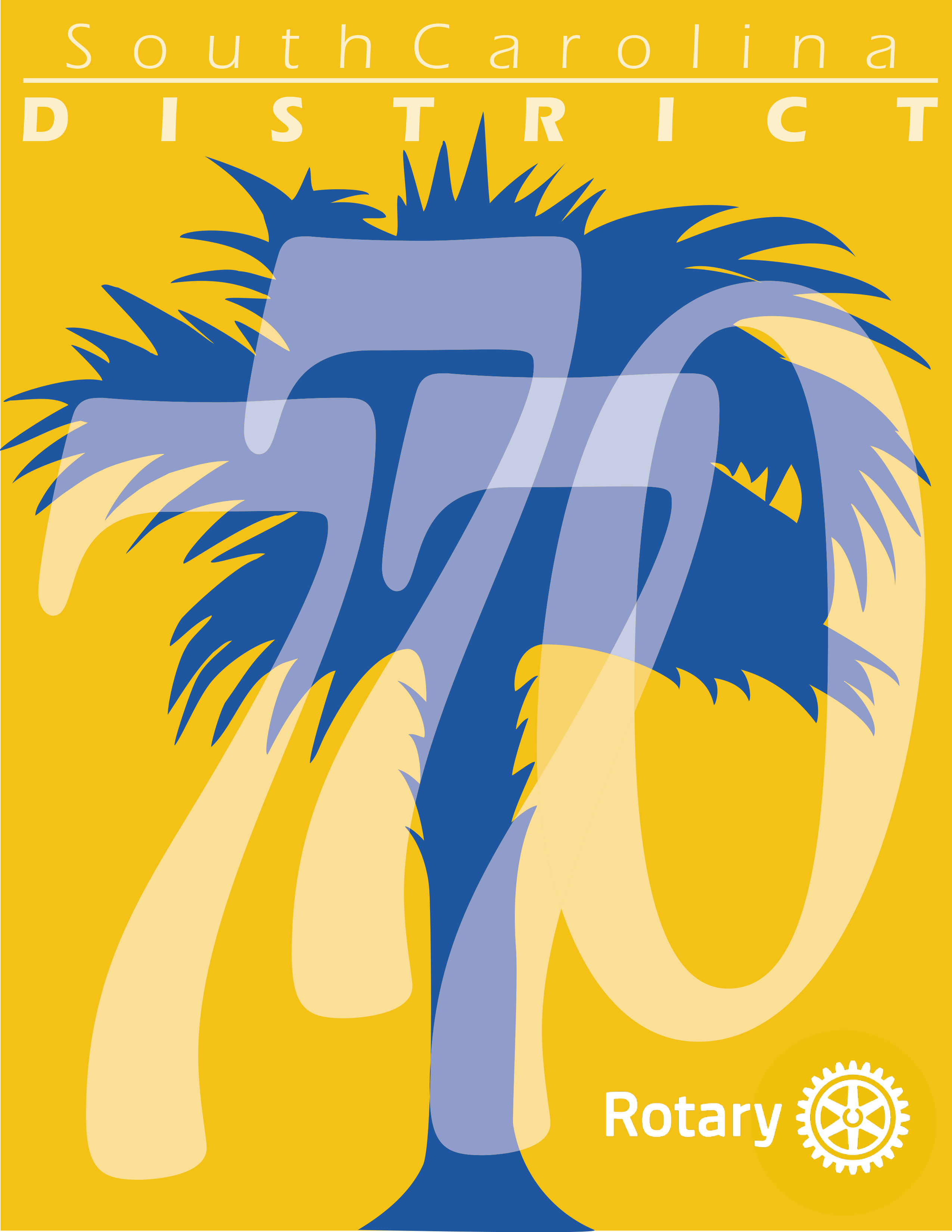 Mary G Gasque
District Governor 2024-25
Five Points Rotary Club
maryrotaryd7770@gasque.com
Rotary International President-ElectStephanie Urchick
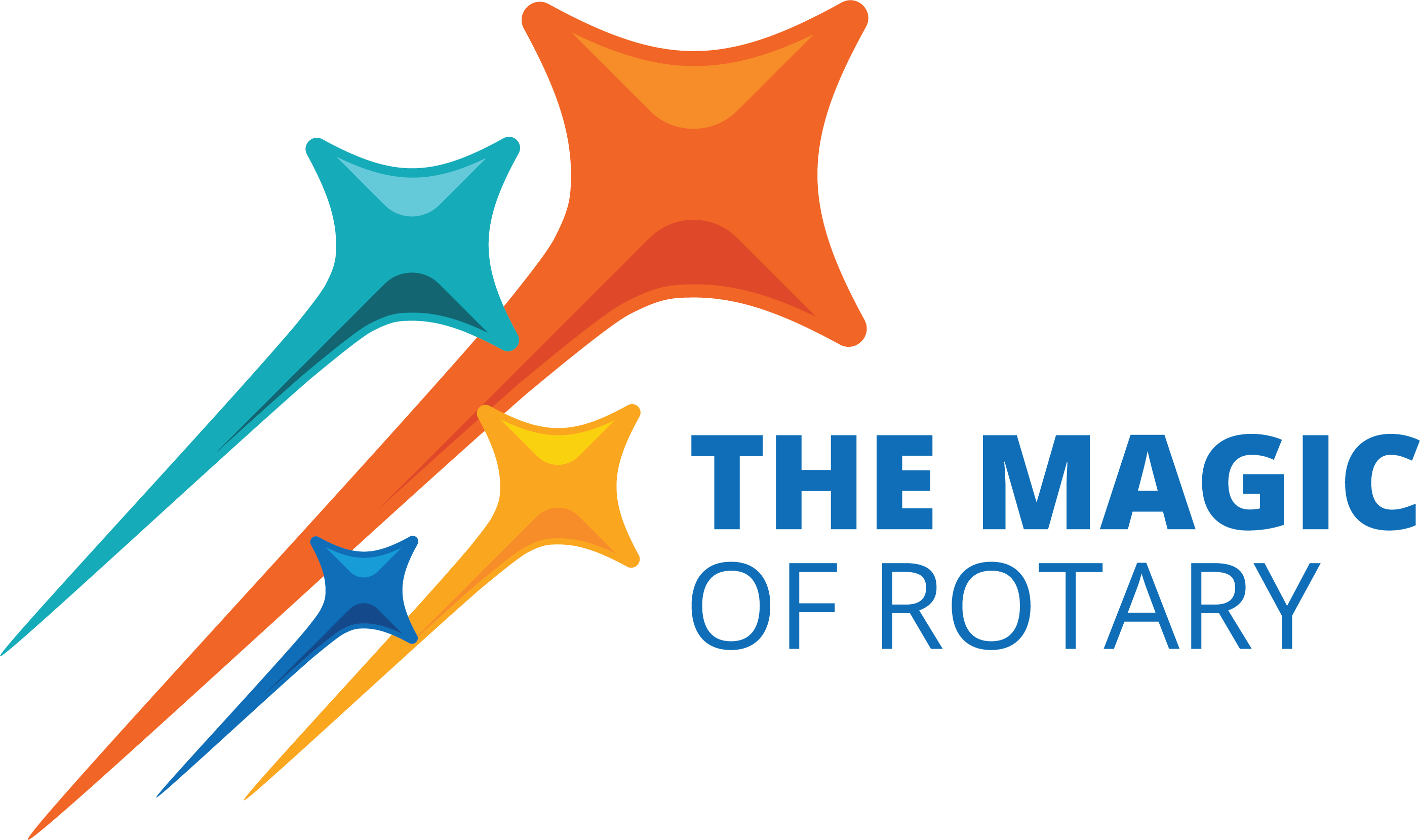